Безробіття
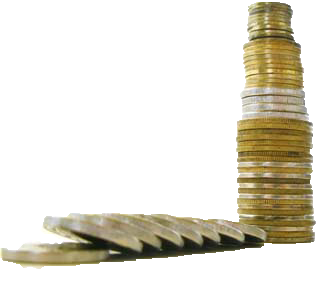 Безробіття — це складне соціально-               
                          економічне явище, при       
                          якому частина економічно 
                          активного населення не має 
                          роботи й заробітку.
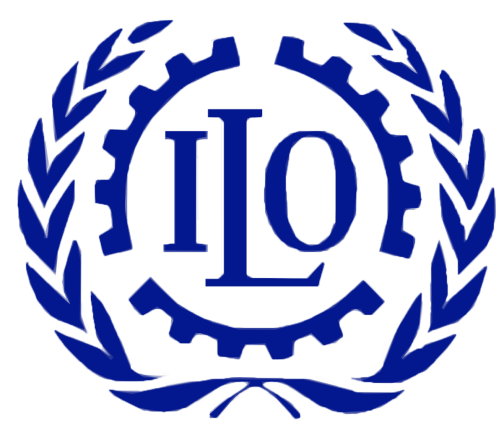 Методика підрахунку
Безробітні у визначенні Міжнародної організації праці:

не мали роботи (прибуткового заняття);
активно шукали роботу або намагались організувати власну справу впродовж останніх 4-х тижнів, що передували опитуванню;
готові приступити до роботи впродовж двох найближчих тижнів.
Вид безробіття
Причини появи
Структурне
Потреба нових професій та іншої кваліфікації працівників під час переходу до нових технологій
Фрикційне
Тимчасове знаходження без роботи в результаті зміни місця праці, професій або за бажанням працівника
Циклічне
Звільнення робочих у фазі спаду виробництва
Панельне
Кваліфікація, вік, стан здоров'я, місце проживання або недостатнє бажання до праці
Сезонне
Результат природних коливань кліматичних умов протягом року або коливань попиту
Людинавважається безробітною, якщо вона:
не мала роботи;

шукала роботу

готова розпочати роботупротягом наступних 2 тижнів;

зареєстрована в службі зайнятості як така, щошукає роботу.
Рівень безробіття
Ситуація з гастарбайтерами — громадянами України
Служба Зайнятості
ДСЗА покликана виконувати такі функції:

Обліковувати вільні робочі місця та звільнених з роботи громадян;

Організовувати професійне навчання та перенавчання осіб,що втрачають роботу;

Виплачувати різні види допомоги з Фонду страхування на випадок безробіття;

Брати участь у розробленні загальнодержавних і місцевих програм зайнятості населення та його соціального захисту в разі безробіття.